Ramadan daily Dua’a
Ya Aliyu Ya Azeem
Ramadan daily Dua’a
يَا عَلِيُّ يَا عَظِيمُ
Ya Aliyu Ya Azeem
It has been narrated to recite this dua after each and every obligatory prayer in the month of Ramadan:
(Arabic text along with English Translation, Urdu and Transliteration)
For any errors / comments please write to: duas.org@gmail.com
Kindly recite Sūrat al-Fātiḥah for Marhumeen of all those who have worked towards making this small work possible.
Ramadan daily Dua’a
Ya Aliyu Ya Azeem
اَللَّهُمَّ صَلِّ عَلَى مُحَمَّدٍ وَ آلِ مُحَمَّد
O' Allāh send Your blessings on Muhammad and the family of Muhammad.

اے الله! رحمت فرما محمد وآل)ع( محمد پر
allahumma salli `ala muhammadin wa ali muhammadin
Ramadan daily Dua’a
Ya Aliyu Ya Azeem
بِسْمِ اللَّهِ الرَّحْمَٰنِ الرَّحِيمِ
In the Name of Allāh, 
the All-merciful, the All-compassionate

خدا کے نام سے( شروع کرتا ہوں)جو بڑا مہربا ن نہایت رحم والا ہے
bis-mil-lahir-rah-mnir-rahim
Ramadan daily Dua’a
Ya Aliyu Ya Azeem
يَا عَلِيُّ يَا عَظِيمُ
O Most High! O All-great!

اے خدا ئے علی و عظیم
ya `aliyyu ya `azimu
Ramadan daily Dua’a
Ya Aliyu Ya Azeem
يَا غَفُورُ يَا رَحِيمُ
O All-forgiving! O All-merciful!

 اے مالک غفور و رحیم
ya ghafuru ya rahimu
Ramadan daily Dua’a
Ya Aliyu Ya Azeem
أَنْتَ ٱلرَّبُّ ٱلْعَظِيمُ
You are the All-great Lord

 تو وہ رب عظیم ہے
anta alrrabbu al`azimu
Ramadan daily Dua’a
Ya Aliyu Ya Azeem
ٱلَّذِي لَيْسَ كَمِثْلِهِ شَيْءٌ
like Whom there is nothing,

جس کاکوئی مثل نہیں ہے
alladhi laysa kamithlihi shay`un
Ramadan daily Dua’a
Ya Aliyu Ya Azeem
وَهُوَ ٱلسَّمِيعُ ٱلْبَصِيرُ
and He is the All-hearing, the All-aware.

اور وہ سب کا سننے والا اور دیکھنے والا ہے۔
wa huwa alssami`u albasiru
Ramadan daily Dua’a
Ya Aliyu Ya Azeem
وَهٰذَا شَهْرٌ عَظَّمْتَهُ وَكَرَّمْتَهُ
This is a month that You have glorified, ennobled,

یہ وہ مہینہ ہے جس کو تو نے معظم،
wa hadha shahrun `azzamtahu wa karramtahu
Ramadan daily Dua’a
Ya Aliyu Ya Azeem
وَشَرَّفْتَهُ وَفَضَّلْتَهُ عَلَىٰ ٱلشُّهُورِ
honored, and preferred to the other months.

مکرم، اشرف اور تمام مہینوں سے افضل قراردیا ہے
wa sharraftahu wa faddaltahu `ala alshshuhuri
Ramadan daily Dua’a
Ya Aliyu Ya Azeem
وَهُوَ ٱلشَّهْرُ ٱلَّذِي فَرَضْتَ صِيَامَهُ عَلَيَّ
It is the month that You imposed upon me to observe fasting in it.

اور اس میں روزہ کو واجب قرارد یا ہے۔
wa huwa alshsharhu alladhi faradta siyamahu `alayya
Ramadan daily Dua’a
Ya Aliyu Ya Azeem
وَهُوَ شَهْرُ رَمَضَانَ ٱلَّذِي أَنْزَلْتَ فِيهِ الْقُرْآنَ
It is the month of Ramadan during which You revealed the Qur'an

یہ ماہ رمضان جس میں تو نے قرآن نازل کیا ہے
wa huwa shahru ramadana alladhi anzalta fihi alqur`ana
Ramadan daily Dua’a
Ya Aliyu Ya Azeem
هُدَىً لِلنَّاسِ وَبَيِّنَاتٍ مِنَ ٱلْهُدَىٰ وَٱلْفُرْقَانِ
as guidance for people, clear proofs on true guidance, and distinction (between the right and the wrong).

جو لوگوں کے لئے ہدایت ہے اور حق و باطل کہ تفرقہ اور ہدایت کے لئے بہترین نشانی ہے
hudan linnasi wa bayyinatin min alhuda walfurqani
Ramadan daily Dua’a
Ya Aliyu Ya Azeem
وَجَعَلْتَ فِيهِ لَيْلَةَ ٱلْقَدْرِ
You decided the Grand Night to be in it

اور جس مہینےمیں شب قدر قراردی ہے
wa ja`alta fihi laylata alqadri
Ramadan daily Dua’a
Ya Aliyu Ya Azeem
وَجَعَلْتَهَا خَيْراً مِنَ الفِ شَهْرٍ
and You have decided it to be more favorable that one thousand months.

اور اسے ہزار مہینوں سے بہتر قرار دیا
wa ja`altaha khayran min alfi shahrin
Ramadan daily Dua’a
Ya Aliyu Ya Azeem
فَيَا ذَا ٱلْمَنِّ وَلاَ يُمَنُّ عَلَيْكَ
So, O Lord of graces! None can ever do favor to You!

اے میرے محسن جس پر کسی کا احسان نہیں ہے
faya dhalmanni wa la yumannu `alayka
Ramadan daily Dua’a
Ya Aliyu Ya Azeem
مُنَّ عَلَيَّ بِفَكَاكِ رَقَبَتِي مِنَ ٱلنَّارِ فِي مَنْ تَمُنُّ عَلَيْهِ
please, do me a favor by releasing me from the Fire and by including me with those to whom You do this favor,
مجھ پر یہ احسان فرما کہ میری گردن کو آتش جہنم سے  آزاد کر دے جیسا کہ تو نے اور لوگوں پر احسان کیا ہے
munna `alayya bifakaki raqabati min alnnari fi man tamunnu `alayhi
Ramadan daily Dua’a
Ya Aliyu Ya Azeem
وَأَدْخِلْنِي ٱلْجَنَّةَ
and allow me to enter Paradise,

اور مجھے اپنی رحمت سے داخل جنت کردے
wa adkhilni aljannata
Ramadan daily Dua’a
Ya Aliyu Ya Azeem
بِرَحْمَتِكَ يَا أَرْحَمَ ٱلرَّاحِمِينَ
on account of Your mercy. O most Merciful of all those who show mercy!
اے بہترین مہربانی کرنے والے۔
birahmatika ya arhama alrrahimina
Ramadan daily Dua’a
Ya Aliyu Ya Azeem
Please recite  Sūrat al-FātiḥahforALL MARHUMEEN
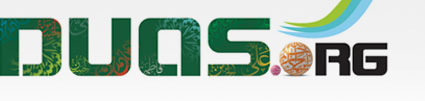 For any errors / comments please write to: duas.org@gmail.com
Kindly recite Sūrat al-Fātiḥah for Marhumeen of all those who have worked towards making this small work possible.